Autor. Mgr. Hana Kohoutová
Matematika Matyáš
Vypočítej:
10 + 5 =		3 + 7 =		12 + 4 =
14 + 6 =		6 + 4 =		13 + 5 =
12 + 1 =		5 + 3 =		18 + 2 =
16 + 2 =		4 + 4 =		11 + 6 =
17 + 3 =		3 + 6 =		14 + 1 =
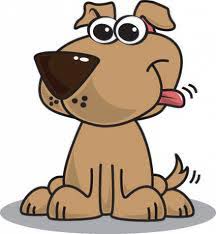 Vymysli:
5 čísel, která jsou větší než číslo 7
6 čísel menších než číslo 15
Číslo, které je o 1 větší než 9
Číslo, které je o 6 větší než 10
Číslo, které je 2 menší než 8
Číslo, které je 7 menší než 1
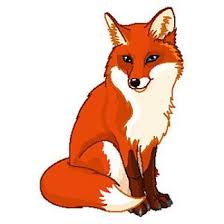 Počítej ústně:
10 + 2 =		10 + 3 =		10 + 4 =
20 + 2 =		20 + 3 =		20 + 4 =
30 + 2 =		30 + 3 =		30 + 4 =
40 + 2 =		40 + 3 =		40 + 4 =
50 + 2 =		50 + 3 =		50 + 4 =
60 + 2 =		60 + 3 =		60 + 4 =
70 + 2 =		70 + 3 =		70 + 4 =
80 + 2 =		80 + 3 =		80 + 4 =
90 + 2 =		90 + 3 =		90 + 4 =
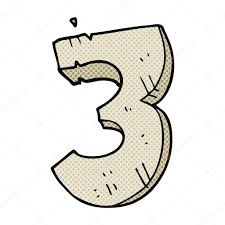 Jdi nakupovat, v peněžence máš 20 korun
Auto stojí 10 Kč		pravítko 11 Kč
Jablko stojí 4 Kč		rohlík 3 Kč
Pastelka 8 Kč			čokoláda15 Kč		
Vláček 12 Kč			sýr 7 Kč

Nakup tak,aby ti v peněžence nezbyly žádné peníze.
Nakup tak, abys utratil 17 Kč.
Kolik bude stát dohromady auto, rohlík a jablko